Ontwerpwedstrijd 2024‘Help biodiversiteit rond je school’
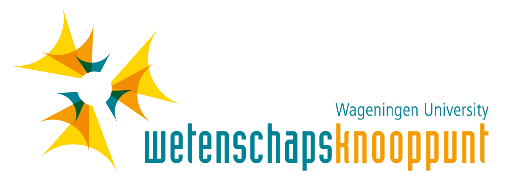 Wetenschapsknooppunt Wageningen University
Thema: Help de biodiversiteit rond je school
Ontwerpvraag:Bedenk een plan voor een gebied (ongeveer ter grootte van een schoolplein) in de buurt van de school waarmee je de biodiversiteit gaat helpen.
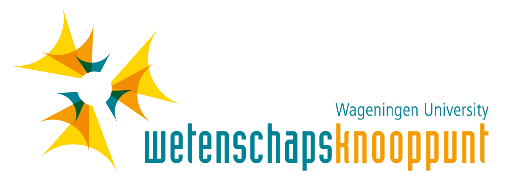 Thema: Help de biodiversiteit rond je school
Hoe is de situatie nu?
waarom is dit goed of waarom niet? Beschrijf de beginsituatie en breng deze in beeld via foto’s en of schets/ tekening. 

Wat ga je doen om de biodiversiteit in dit gebied te helpen?
Beschrijf een (stappen)plan van wat er moet worden gedaan en/of wat er juist niet meer moet worden gedaan vanaf nu. 

Tip! Maak een mindmap
Thema: Help de biodiversiteit rond je school
Wat verwacht je dat er als eerste gaat gebeuren na 1 jaar? En na 2 jaar? ...
Hoe ontwikkelen alle voorkomende soorten zich? Zijn er nieuwe soorten die verschijnen? Zijn er soorten die verdwijnen?
Maak een tijdpad waar je de verwachtingen en resultaten op korte termijn, over één jaar, twee jaar en 5 jaar beschrijft c.q. laat zien.  

Hoe gaat de biodiversiteit er in het gebied na 5 jaar uitzien? 
Maak naast een onderzoeksverslag ook een (meeneembare) 
 3D-maquette  van de situatie over 5 jaar.
Nog even kennis en info ophalen?
Bekijk het college dat dr. ir. Capser Quist gaf tijdens de Kinderuniversiteit 2023
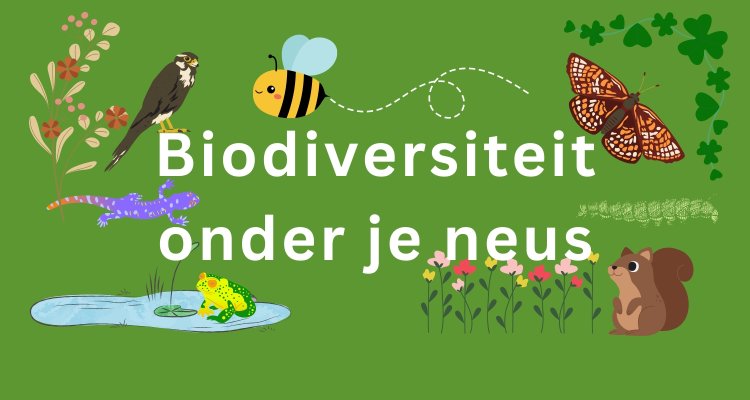 Hoe gaan we ontwerpen?
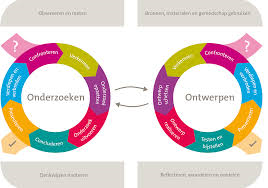 Via de stappen van onderzoekend en ontwerpend leren 
of via www.toolapp.nl
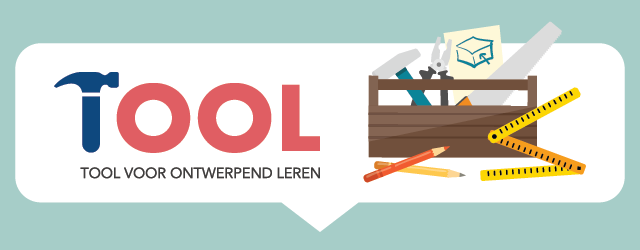 Al een stukje verkennen…..  Zoek naar bronnen
Je hebt nu al veel informatie gekregen. Waar zouden jullie nog meer achtergrond informatie kunnen vinden?
Tip 1: noteer de bronnen in je onderzoeks- en ontwerpverslag.
Tip 2: ga terug naar de mindmap die jullie hebben gemaakt. Kun je deze nog verder aanvullen?
Aan de slag
Op www.wur.nl/ontwerpwedstrijd staat 1. een voorbeeld “hoofdstukindeling” voor jullie ontwerp, 2. de voorwaarden voor de ontwerpwedstrijd3. een voorbeeld planning voor de acties de komende weken
Heb je tussendoor vragen? 
Mail dan naar wetenschapsknooppunt@wur.nl
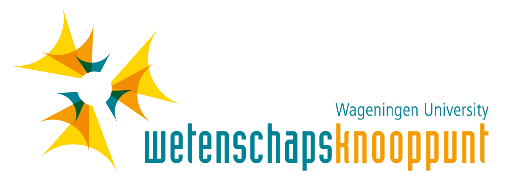